SHERLOCK HOLMES & HIS  STORIES
Аверкович Татьяна Петровна, учитель английского языка 
МОБУ СОШ №25 
МО Кореновский район
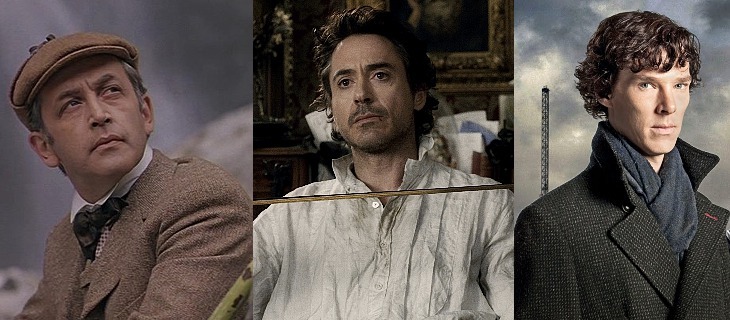 For the students aged 14-17
Based on the materials of the British Council 
Video     audio
 transcript Exploring English: transcript Exploring English:): http://learnenglishteens.britishcouncil.org/uk-now/video-uk/sherlock-holmes
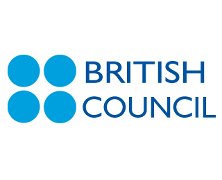 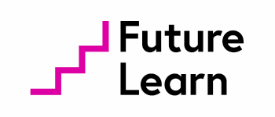 Objectives
Speaking: description of the famous detective by Join Wendy in London, sharing the impressions;
 Listening for the main idea and specific information;
Vocabulary related to the vidio;
 Grammar: Prepositions.
 Developing critical thinking, working in pairs and groups.
Guess WHO!
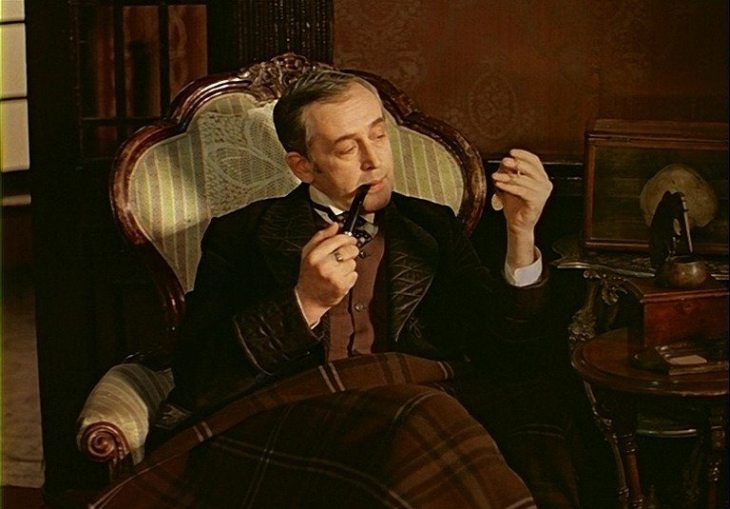 Significant
Humorous
Expressive
Realistic
Lancinating
Oracular
Completive
Keen
Guess WHO!
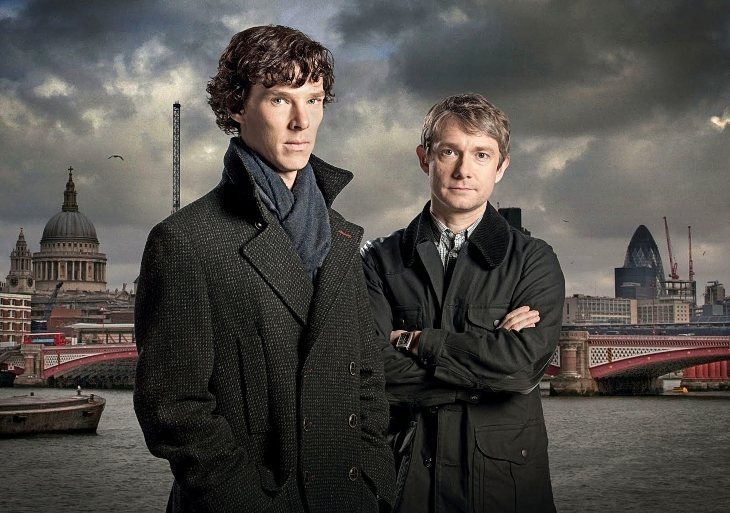 Handsome
Overbold
Longheaded
Masterly
Extraordinary
Splendid
Блиц-опрос
1. Do you like detective stories and mysteries? 
2. Which are your favorites'?
3. What do you know about Sherlock Holmes?
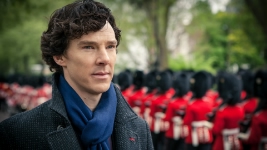 MUST BE or HAVE
DEFINE!
What are YOUR associations?
the story of Sherlock Holmes?
Do the preparation task first. Match the words or phrases with the definitions.
What?
1  a cart
foggy
pop in
flawed
be behind something
a blockbuster
out of your mind
ruthless
Means
 1 a small, wheeled vehicle, often pulled by a horse
2 full of a weather condition that makes the air cloudy and grey with small particles of water
3 a film that is very popular and makes a lot of money
4 go in or visit for a short time
5 be the person who has secretly organised something
6 to become crazy or confused
7 cruel and having no compassion
8 not perfect
Then watch the video and do the exercises to check your understanding.      1. Are the sentences true or false?
1. Sherlock Holmes was a real person.

2. The books were written in the late 1800s.

3. The author of the books lived at 221B Baker Street.
4. You can visit a pub with a room set up like Sherlock Holmes's study.

5. Roger Johnson thinks the character of Sherlock Holmes is a perfect human.

6. The original stories are very well written.

7. Conan Doyle took his inspiration from real-life crimes.

8. Scientific or forensic policing is now even more important than in Sherlock Holmes's time.
2. Check your vocabulary: gap fill – prepositions Write the correct preposition to fill the gaps.
1.The streets of London are full 
 history.  
 
2. Since the 1800s, Holmes has appeared  many films.

3. You can find evidence of Sherlock Holmes all  London.

4. Ah look! A pub named after Sherlock Holmes. Let's pop 

 5. You can just imagine Sherlock Holmes and Dr Watson discussing how 
 solve crimes here.




6. 'Whoever's behind this thing must be 
 of his mind.'
7. 
He's a flawed hero. He doesn't have superpowers 
 the way that, say, Superman does.
8. Holmes was famous 
 his use of forensic or scientific approaches to solve crimes.
3. Vocabulary Box  3.Write any new words you have learned in this lesson
4 .To find or not to find?
There are SO many things to discover